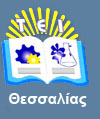 Εισαγωγή στη                     Νοσηλευτική Επιστήμη
Ενότητα 8: Κατάθλιψη.
Κοτρώτσιου Ευαγγελία, 
Καθηγητής,
Τμήμα Νοσηλευτικής,
T.E.I. Θεσσαλίας
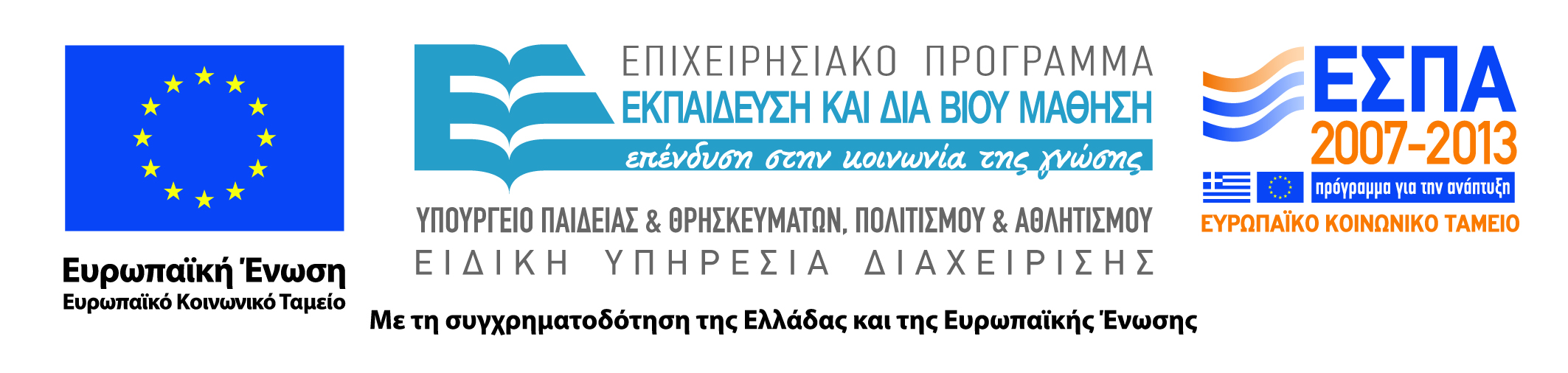 Άδειες Χρήσης
Το παρόν εκπαιδευτικό υλικό υπόκειται σε άδειες χρήσης Creative Commons. 
Για εκπαιδευτικό υλικό, όπως εικόνες, που υπόκειται σε άλλου τύπου άδειας χρήσης, η άδεια χρήσης αναφέρεται ρητώς.
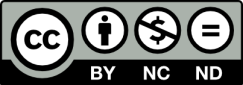 2
Χρηματοδότηση
Το παρόν εκπαιδευτικό υλικό έχει αναπτυχθεί στα πλαίσια του εκπαιδευτικού έργου του διδάσκοντα.
Το έργο υλοποιείται στο πλαίσιο του Επιχειρησιακού Προγράμματος «Εκπαίδευση και Δια Βίου Μάθηση» και συγχρηματοδοτείται από την Ευρωπαϊκή Ένωση (Ευρωπαϊκό Κοινωνικό Ταμείο) και από εθνικούς πόρους.
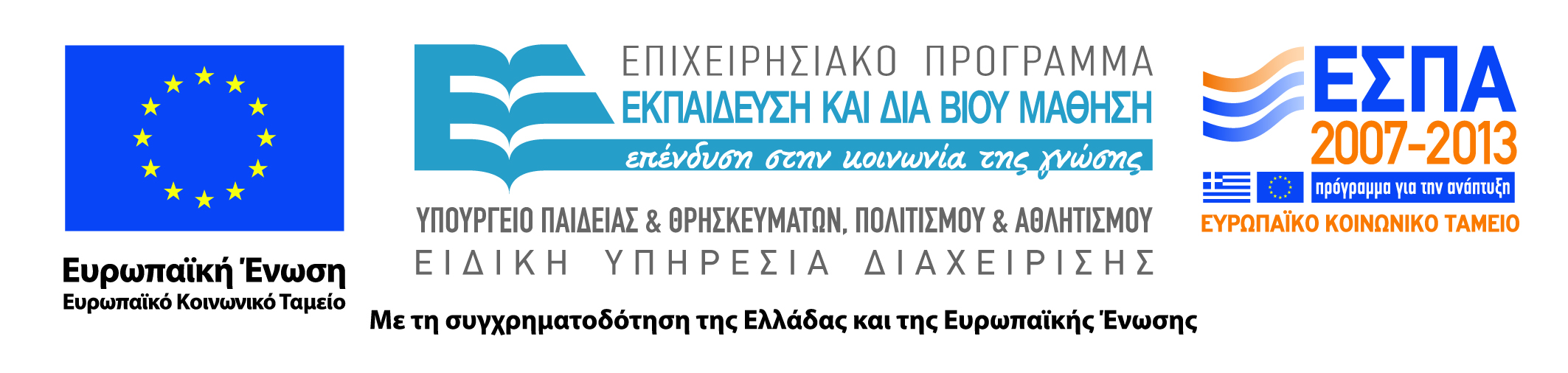 3
Σκοποί  ενότητας
Να έχει τη δυνατότητα ο φοιτητής :
..
Κατάθλιψη
4
Περιεχόμενα ενότητας
Διδασκαλία Αυτοφροντίδας.
Διαχείριση φαρμάκων.
Αξιολόγηση. 
Διδασκαλία Ασθενών.
Κοινοτικό επίπεδο.
Κατάθλιψη
5
Κατάθλιψη
Η Κατάθλιψη είναι η συχνότερη ψυχική διαταραχή. Εκατομμύρια άνθρωποι σε όλο τον κόσμο νοσούν από αυτήν. Αποτελεί ένα από τα συχνότερα προβλήματα της Πρωτοβάθμιας Φροντίδας.
Κατάθλιψη
6
Τι δηλώνει
Ο όρος «κατάθλιψη» χρησιμοποιείται για να δηλώσει τόσο το Σύμπτωμα Κατάθλιψη όσο και τη διαταραχή ( ή νόσο ) Κατάθλιψη. Θα πρέπει επίσης να σημειώσουμε ότι άλλο είναι η «θλίψη» και άλλο η κατάθλιψη.
	Η Θλίψη είναι ένα φυσιολογικό συναίσθημα και βιώνεται από όλους μας στην απώλεια αγαπημένου προσώπου, στην απώλεια αγαθών, στη διακοπή στενής φιλίας, στη διάψευση μιας προσδοκίας, στην επαγγελματική ή κοινωνική υποβάθμιση και είναι μία Φυσιολογική Αντίδραση.
Κατάθλιψη
7
Νόσος στην Ψυχιατρική
Ο όρος κατάθλιψη στην Ψυχιατρική υποδηλώνει μία συγκεκριμένη νόσο, δηλαδή μία διαταραχή η οποία έχει ένα συνδυασμό συμπτωμάτων. 
Ένα από τα χαρακτηριστικά της κατάθλιψης είναι η άσχημη διάθεση γι ’αυτό και ονομάστηκε έτσι, δεν είναι όμως το μοναδικό, ενώ μερικές φορές μπορεί και να απουσιάζει.
Κατάθλιψη
8
Συμπτώματα της κατάθλιψης (1)
Τα κύρια Συμπτώματα  της κατάθλιψης είναι:
Μεγάλη ελάττωση του ενδιαφέροντος ή της ευχαρίστησης σε όλες σχεδόν τις δραστηριότητες π.χ. μια μητέρα έχασε το ενδιαφέρον να φροντίζει το παιδί της, να βγει έξω να ψωνίσει, να ντυθεί όμορφα, πράγμα που γίνεται αντιληπτό από το περιβάλλον.
Καταθλιπτική διάθεση, κατά το μεγαλύτερο μέρος της ημέρας π.χ.  ο ασθενής κλαίει συχνά ή φαίνεται πολύ στεναχωρημένος.
Δυσκολία στον ύπνο π.χ. μερικοί ασθενείς δεν μπορούν να κοιμηθούν καθόλου, άλλοι κάνουν ακανόνιστο ύπνο, ξυπνούν δηλαδή πολλές φορές κατά τη διάρκεια της νύχτας. Χαρακτηριστικό της κατάθλιψης είναι ότι οι ασθενείς ξυπνούν πολύ πρωί π.χ. στις 4 πμ. και δεν ξανακοιμούνται.
Κατάθλιψη
9
Συμπτώματα της κατάθλιψης (2)
4. Διαταραχές στην όρεξη για φαγητό. Συνήθως η κατάθλιψη προκαλεί απώλεια της όρεξης για φαγητό με αποτέλεσμα απώλεια βάρους π.χ. 5 κιλά σε ένα μήνα. Σε μικρή ομάδα ασθενών προκαλείται υπερφαγία.

5. Απώλεια του ενδιαφέροντος για την ερωτική πράξη.  Αναφερόμαστε στη διάθεση και όχι στο αν γίνεται η ερωτική πράξη. 

6. Απώλεια των δυνάμεων και της ενεργητικότητας.  Ο ασθενής νιώθει σαν να τον έχουν εγκαταλείψει οι δυνάμεις του, αισθάνεται κουρασμένος όλη την ώρα και δεν κάνει τίποτα. Μερικοί ασθενείς έχουν έντονη ανησυχία και άγχος σαν κάτι κακό να πρόκειται να συμβεί.
Κατάθλιψη
10
Συμπτώματα της κατάθλιψης (3)
7. Αδυναμία συγκέντρωσης , σκέψης, μνήμης ή λήψης αποφάσεων

8. Ιδέες ενοχής, αυτομομφής και αναξιότητας. Ο ασθενής με κατάθλιψη πιστεύει ότι ο ίδιος φταίει για την τροπή που έχει πάρει η ζωή του, ότι όλα είναι δικό του λάθος. Νιώθει ότι η κατάσταση που περνάει είναι σαν ένα είδος τιμωρίας για πράγματα που έκανε στο παρελθόν. Μπορεί να νιώθει ότι δεν αξίζει τίποτα ως άνθρωπος, ότι είναι ένα μηδενικό.

9. Ανησυχία και απαισιοδοξία για το μέλλον. Χρωματίζει το μέλλον του με μαύρα χρώματα, πιστεύει ότι τίποτα δεν θα αλλάξει.
Κατάθλιψη
11
Συμπτώματα της κατάθλιψης (4)
10. Ιδέες αυτοκτονίας. Μερικές φορές νιώθει τόσο απελπισμένος και αβοήθητος που μπαίνουν στο μυαλό του ιδέες αυτοκτονίας.
11. Γενικά σωματικά συμπτώματα.  Πολλοί ασθενείς αναφέρουν μια ποικιλία από σωματικά συμπτώματα όπως πονοκεφάλους, πόνους γενικά στο σώμα, προβλήματα από το γαστρεντερικό. Χαρακτηριστικό είναι ότι ύστερα από την εξέταση τα συμπτώματα δεν μπορούν να εξηγηθούν και αποδίδονται από το γιατρό σε άγχος ή κόπωση.
Κατάθλιψη
12
Άλλα συμπτώματα
Δεν είναι ανάγκη να έχει κανείς όλα τα συμπτώματα για να θεωρηθεί ότι πάσχει από κατάθλιψη. Οι ειδικοί θεωρούν ότι 5 ή περισσότερα συμπτώματα, εκ των οποίων τουλάχιστο ένα από τα δύο πρώτα, φτάνουν για να μπει η διάγνωση. Επίσης πρέπει να τονισθεί ότι το καταθλιπτικό συναίσθημα έχει μεγάλη ένταση, είναι μόνιμο και δεν επηρεάζεται από τις καταστάσεις που ζει ο ασθενής. Επίσης στην κατάθλιψη το συναίσθημα μπορεί να είναι χειρότερο το πρωί σε σχέση με το βράδυ, ενώ στους φυσιολογικούς ανθρώπους που απλά νιώθουν στεναχωρημένοι η διάθεση είναι συνήθως καλύτερη όταν σηκώνονται το πρωί.
Κατάθλιψη
13
Συχνότητα της Κατάθλιψης
Από έρευνες που έχουν γίνει υπολογίζεται ότι σε μια δεδομένη στιγμή 5% του πληθυσμού εμφανίζει συμπτώματα κατάθλιψης ενώ κατά τη διάρκεια ενός έτους 10% του πληθυσμού θα εμφανίσει συμπτώματα κατάθλιψης. Κατά τη διάρκεια της ζωής 20% των γυναικών και 12% των ανδρών εμφανίζουν συμπτώματα συμβατά με την κατάθλιψη.
Κατάθλιψη
14
Συχνότητα Κατάθλιψης στα δύο φύλα
Οι γυναίκες εμφανίζουν κατάθλιψη δύο φορές σχεδόν πιο συχνά από ότι οι άνδρες. Η διαφορά αυτή δεν έχει πλήρως εξηγηθεί. Καταρχήν ένα μέρος της μπορεί να οφείλεται στο γεγονός ότι οι γυναίκες παραδέχονται πιο εύκολα από τους άνδρες τα καταθλιπτικά τους συμπτώματα. Η διαφορά όμως είναι μεγάλη και έτσι πιστεύεται ότι ο συνδυασμός βιολογικών και ψυχοκοινωνικών παραγόντων συμβάλει στη μεγαλύτερη συχνότητα.
Κατάθλιψη
15
Πρόγνωση (1)
Η πρόγνωση εξαρτάται από παράγοντες συναρτημένους με την αναμενόμενη πορεία της διαταραχής (γενικούς παράγοντες) και από παράγοντες που αφορούν το συγκεκριμένο ασθενή (ατομικούς).
Θετικά στοιχεία είναι:
Η φασικότητα ( η πορεία δεν είναι συνεχής).
Η μη αποργανωτική πορεία (δεν αποδιοργανώνεται η προσωπικότητα).
Κατάθλιψη
16
Πρόγνωση (2)
Η ικανοποιητική ανταπόκριση στα θεραπευτικά μέσα (αντικαταθλιπτικά) .

Αρνητικά στοιχεία είναι :
Η προοδευτική αύξηση της συχνότητας και της διάρκειας των φάσεων.
Η αποργανωτική πορεία.
Ο μεγάλος κίνδυνος αυτοκαταστροφικής συμπεριφοράς.
Κατάθλιψη
17
Θεραπεία
Η θεραπεία της κατάθλιψης αποβλέπει σε 3 στόχους:
Στην προστασία του ασθενούς από το ενδεχόμενο αυτοκαταστροφής.
Αντεμετώπιση της κατάθλιψης.
Αποτροπή προσεχών φάσεων.
Κατάθλιψη
18
Η κατάθλιψη αντιμετωπίζεται με βιολογικά και ψυχολογικά μέσα θεραπείας. (1)
Αντικαταθλιπτικά Φάρμακα
Τρικυκλικά αντικαταθλιπτικά που χρησιμοποιούνται συχνότερα στη μείζονα κατάθλιψη.
Εκλεκτικοί αναστολείς επαναπροσληψης της σεροτονίνης που έχουν παρόμοιες ενδείξεις με τα τρικυκλικά, πλεονεκτούν όμως γιατί έχουν λιγότερες ανεπιθύμητες ενέργειες.
Εκλεκτικοί αναστολείς επαναπρόσληψης της σεροτονίνης και της νοραδρεναλίνης SNRI.
Αναστολείς της μονοαμινοξειδάσης ΜΑΟ. Είναι λιγότερο αποτελεσματικά από τις παραπάνω κατηγορίες και παρουσιάζουν μεγαλύτερη συχνότητα ανεπιθύμητων ενεργειών.
Κατάθλιψη
19
Η κατάθλιψη αντιμετωπίζεται με βιολογικά και ψυχολογικά μέσα θεραπείας. (2)
Ηλεκτροσπασμοθεραπεία. Η κύρια ένδειξη είναι η βαριά κατάθλιψη. Πρόκειται για ταχείας δράσης μέθοδο. Συνίσταται στη διοχέτευση ηλεκτρικού ρεύματος στον εγκέφαλο του ασθενούς κάτω από συνθήκες αναισθησίας και μυοχάλασης.
Άλλες κατηγορίες φαρμάκων όπως αντιψυχωσικά, αγχολυτικά.
Κατάθλιψη
20
Η κατάθλιψη αντιμετωπίζεται με βιολογικά και ψυχολογικά μέσα θεραπείας. (3)
Φωτοθεραπεία: Εκτίθενται οι ασθενείς σε ισχυρό φως (σε καταθλίψεις που συμβαίνουν τέλος φθινοπώρου αρχές χειμώνα).
Κατάθλιψη
21
Ψυχολογικά μέσα θεραπείας είναι:
Ατομική ψυχοθεραπεία : Χρησιμοποιείται σε ήπιες και χρόνιες μορφές κατάθλιψης.
Ομαδική ψυχοθεραπεία.
Ψυχοκοινωνικές θεραπείες: αποβλέπουν στον προσδιορισμό στρεσσογόνων παραγόντων.
Κατάθλιψη
22
Μπορεί να γίνει και συνδυασμός βιολογικών, ψυχοθεραπευτικών και ψυχοκοινωνικών μεθόδων.
Κατάθλιψη
23
Βιβλιογραφία
Κατάθλιψη
24
Τέλος Ενότητας
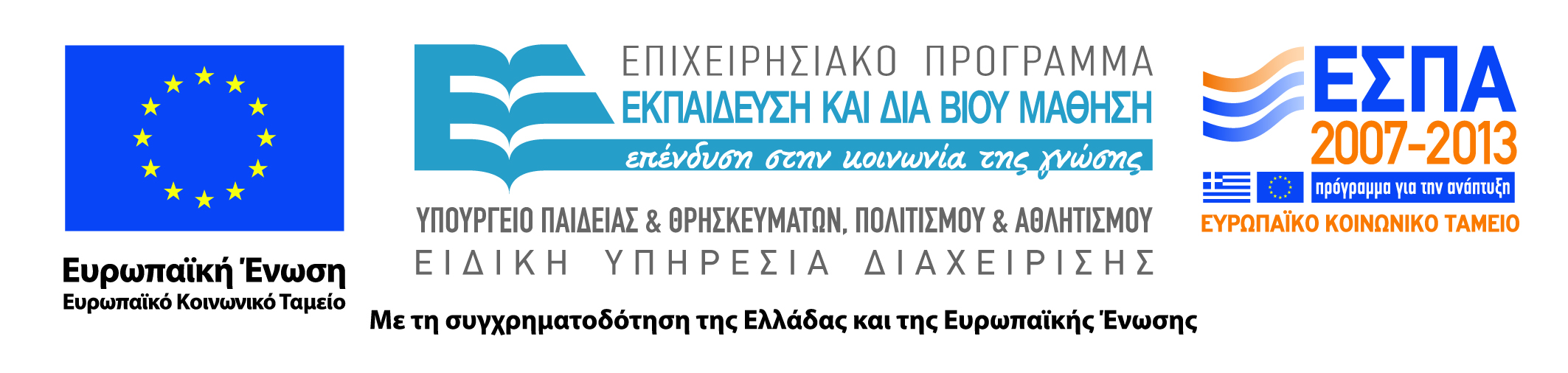 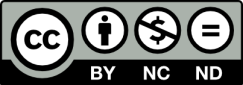